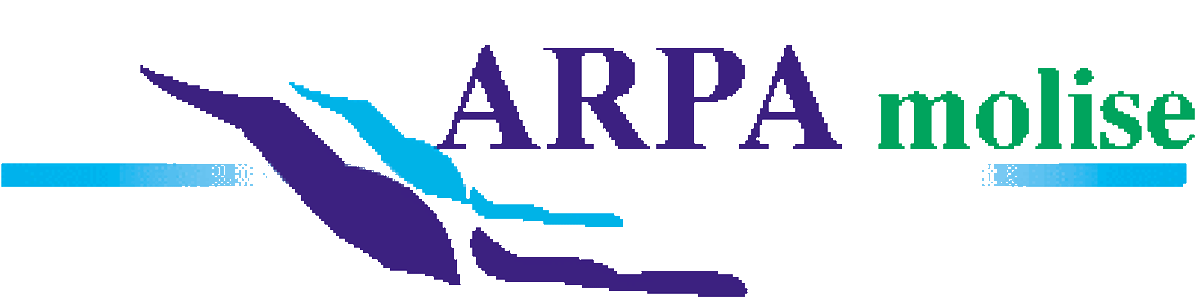 Seminario
Inquinamento atmosferico
Monitoraggio , salute e programmazione nell’ottica di uno sviluppo sostenibile
Campobasso 29 aprile 2016
Antonella LAVALLE Commissario Straordinario ARPA Molise
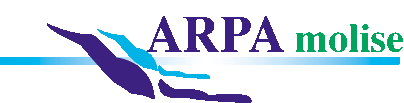 Inquinamento atmosferico	        Monitoraggio, salute e programmazione nell’ottica di uno sviluppo sostenibile
L’azione dell’  ARPA Molise si basa su tre elementi fondamentali:
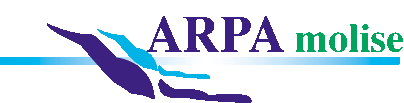 Inquinamento atmosferico	          Monitoraggio, salute e programmazione nell’ottica di uno sviluppo sostenibile
L’Agenzia è un Ente al Servizio delle Istituzioni e della Collettività intera ed il suo compito Centrale e Strategico è la SALVAGUARDIA DEL NOSTRO AMBIENTE DI VITA, con inevitabile ricaduta sulla SALUTE della COLLETTIVITÀ; ciò è garantito  dal fatto che l’Agenzia, svolgendo funzioni tecnico scientifiche, si contraddistingue, inequivocabilmente, per i caratteri dell’AUTOREVOLEZZA e della TERZIETÀ.
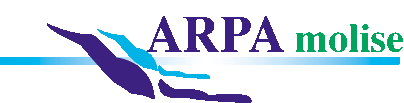 Inquinamento atmosferico	         Monitoraggio, salute e programmazione nell’ottica di uno sviluppo sostenibile
L’ attività dell’Agenzia, quindi, è diretta a supportare le politiche per la PROTEZIONE dell’AMBIENTE, mantenendo sempre attento e responsabile il proprio impegno al fine di orientare tecnicamente l’effettiva opportunità e sicurezza di azioni sostenibili per l’utilizzo del nostro territorio e a garanzia della salute della collettività molisana.

La TUTELA della SALUTE della nostra COMUNITÀ, mediante lo sviluppo sostenibile, è  anche nelle mani dell’AGENZIA e del suo LAVORO.
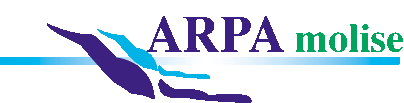 Inquinamento atmosferico	          Monitoraggio, salute e programmazione nell’ottica di uno sviluppo sostenibile
L’informazione «incompleta», in materia di «qualità dell’ aria», ha ancora una volta determinato alcune dinamiche di evidente disorientamento e perplessità per la collettività dando vita ad una condizione di forte preoccupazione nella collettività stessa. 
L’informazione «completa/corretta/puntuale» è l’effetto di una comunicazione adeguata ed efficace, anche mediante la ridefinizione della «procedura di comunicazione», che andrà a sostanziarsi, in Agenzia, nella ristrutturazione del sito web nella pagina dedicata alla «qualità dell’aria». 
La comunicazione adeguata ed efficace è ascritta alla responsabilità dell'agenzia, poiché l’obiettivo della informazione «completa/corretta/puntuale» è uno dei nostri compiti e questo impegno sarà opportunamente mantenuto e anche necessariamente implementato. Di qui il senso anche di questo evento, che intende essere l'avvio di un percorso rinnovato e sinergico con i cittadini e il proprio territorio.
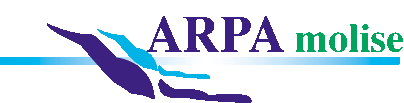 Inquinamento atmosferico	      Monitoraggio , salute e programmazione nell’ottica di uno sviluppo sostenibile
«Comunicare in modo comprensibile» in materia di qualità dell’aria non è sempre semplice, considerati i tecnicismi articolati e complessi che contraddistinguono la materia stessa. 
Pertanto, occorre lavorare insieme per costruire un sistema di comunicazione semplice e chiaro nei contenuti (cd. “VOCABOLARIO” virtuale) in modo da consentire ai tecnici dell’ARPA di far comprendere ai CITTADINI, in modo inequivocabile e senza tecnicismi, il significato e il valore dei dati che vanno a connotare la qualità dell’aria e la sicurezza dell'ambiente in cui viviamo.
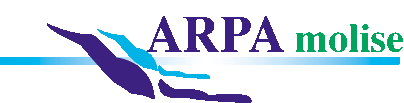 Inquinamento atmosferico	   Monitoraggio, salute e programmazione nell’ottica di uno sviluppo sostenibile
Materia “AMBIENTE” non enucleata dagli argomenti “SALUTE” e “PROGRAMMAZIONE”, in quanto chi opera nel Settore ha piena consapevolezza del fatto che si tratta di elementi strettamente correlati tra loro.
Coinvolgimento di altri soggetti che trattano la relazione Ambiente <-> Salute
A chi rivolgersi? “A TUTTI”
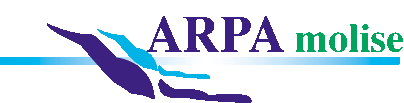 Inquinamento atmosferico	     Monitoraggio , salute e programmazione nell’ottica di uno sviluppo sostenibile
La partecipazione è anche garanzia di collaborazione e, pertanto,  la collaborazione di tutti voi qui presenti, attori principali di questo processo, consentirà di portare a compimento il progetto «AMBIENTE-SALUTE-PROGRAMMAZIONE», tanto rilevante quanto necessario alla nostra comunità.
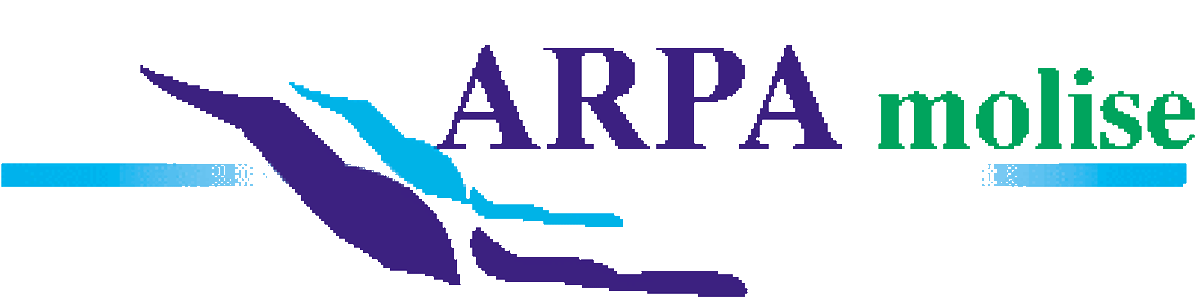 Seminario
Inquinamento atmosferico
Monitoraggio , salute e programmazione nell’ottica di uno sviluppo sostenibile
GRAZIE PER L’ATTENZIONE